Ondersteuning op maat aan personen met eenverstandelijke handicapin de WesthoekSoutien sur mesurepour des personnesayant un handicap intellectueldans le Westhoek
1
Voor wie? Pour qui?
jongeren en volwassenen met verstandelijke handicapdes jeunes et des adultes ayant un handicap intellectuel
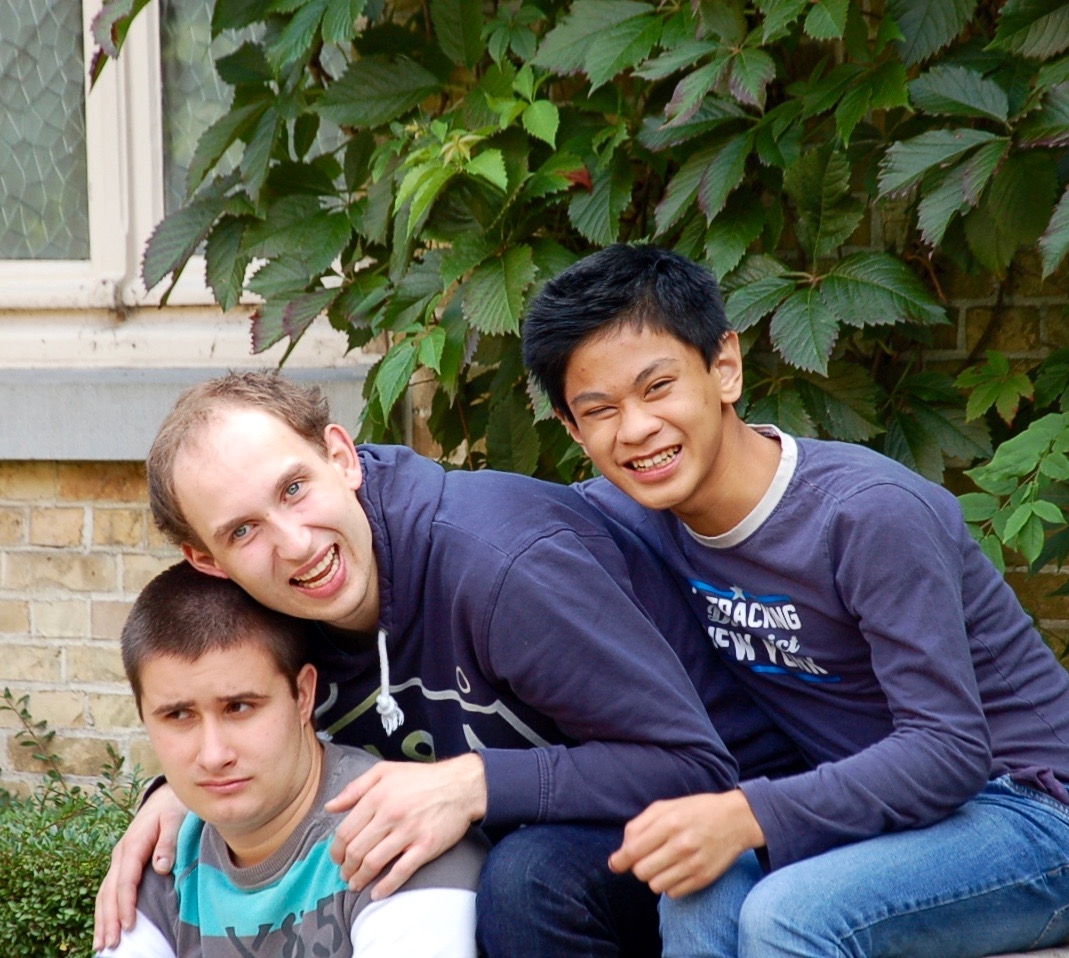 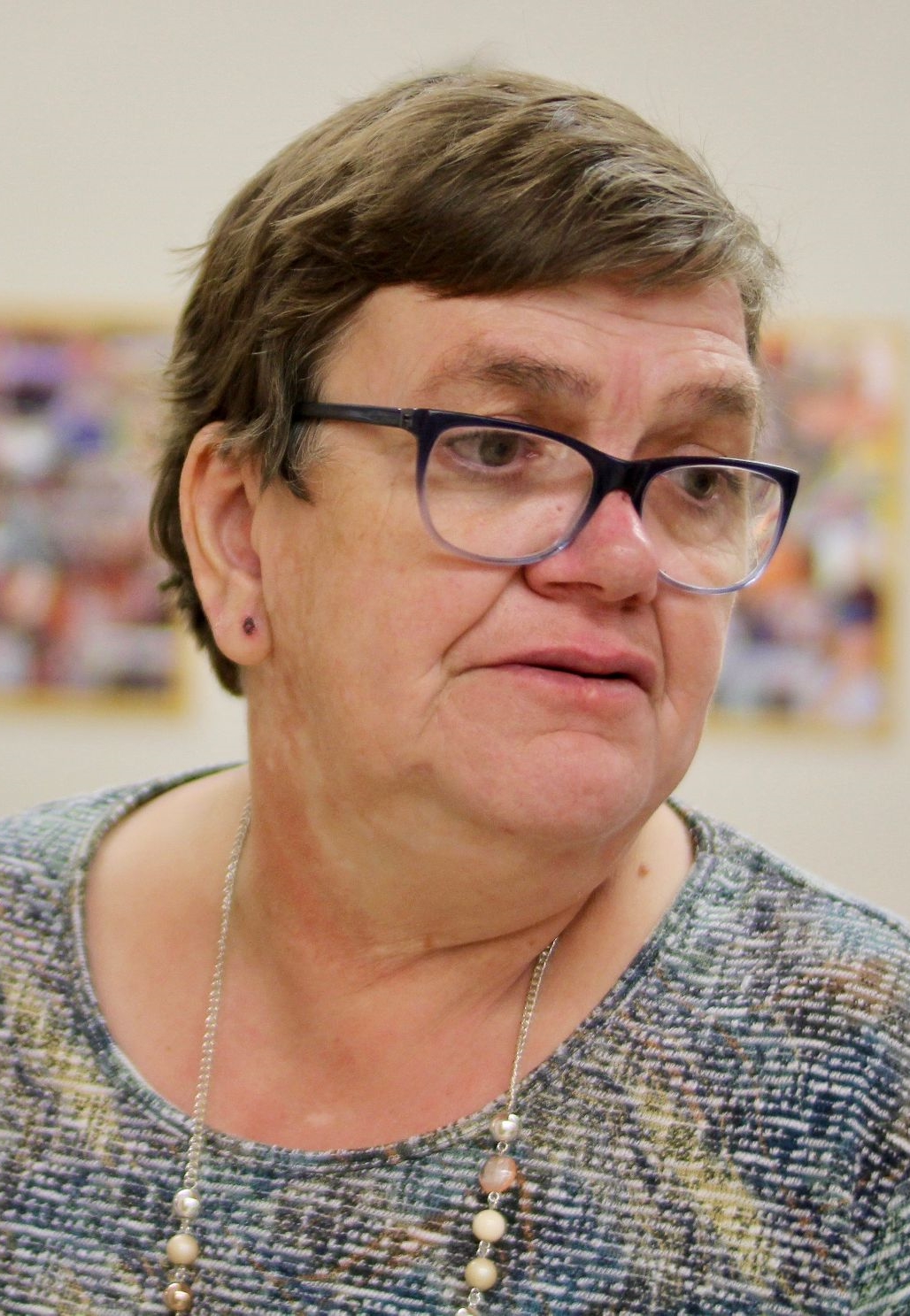 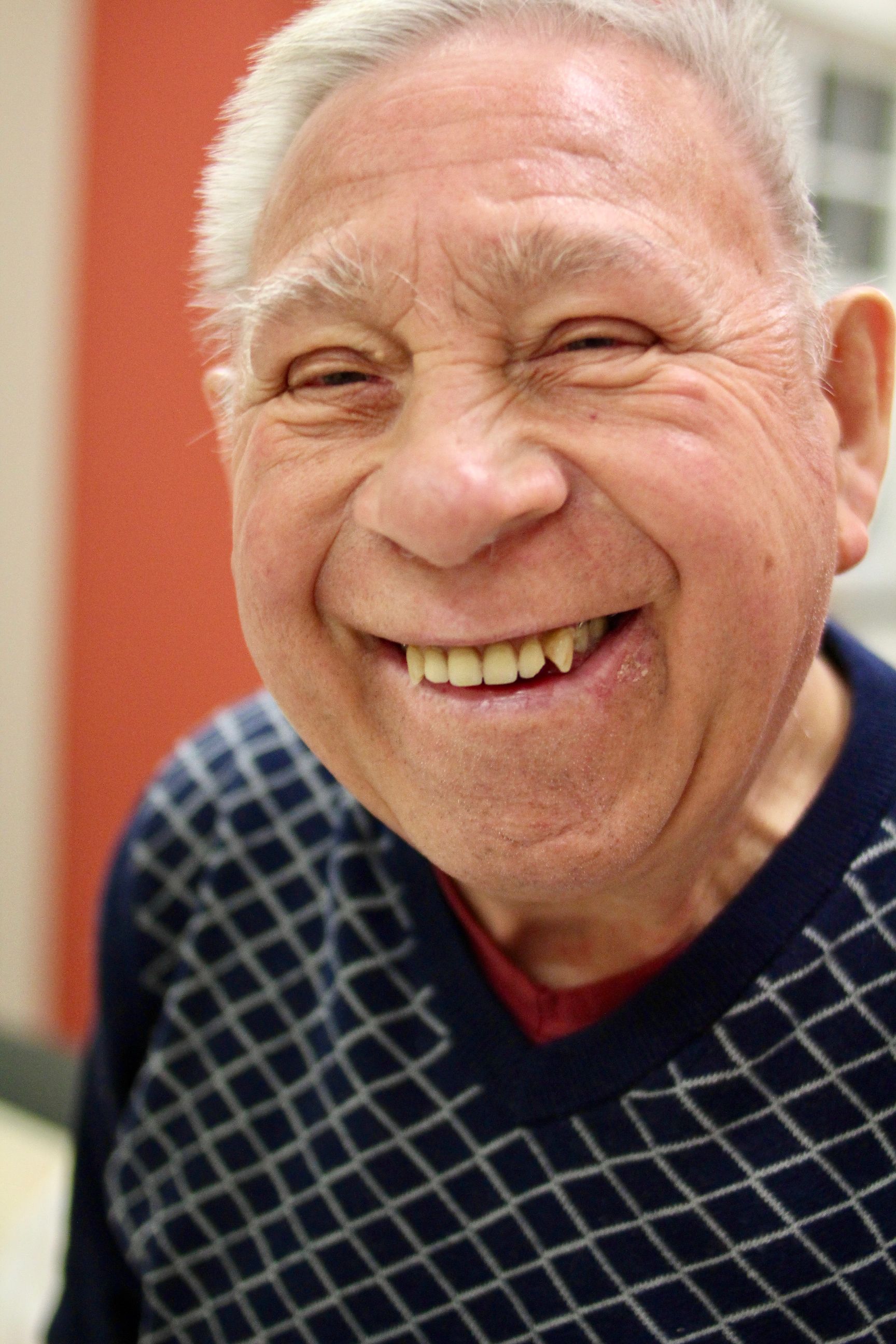 2
Voor wie? Pour qui?
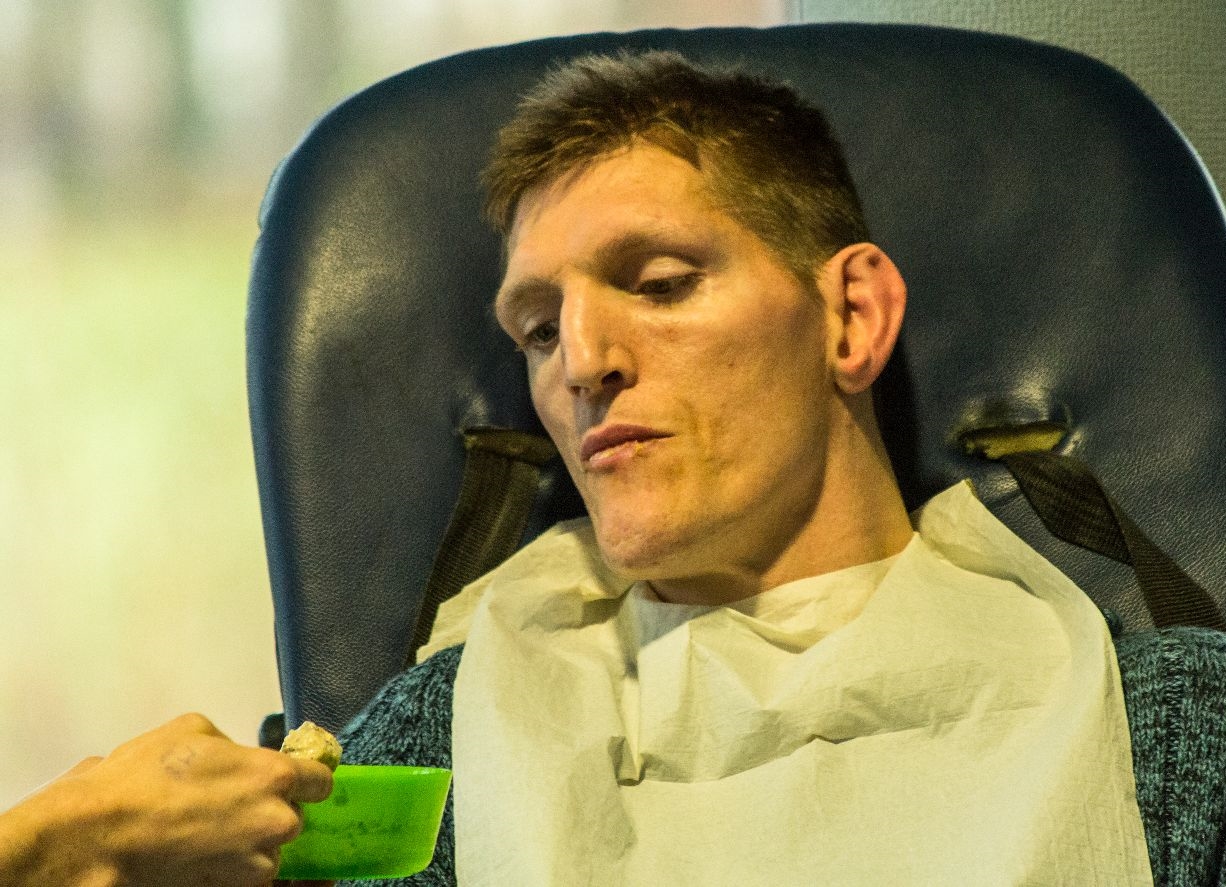 bijkomende zorgvragen: - autisme- gedrag- psychische kwetsbaarheid - medische of fysieke problemen- senioren en dementiequestions de soins supplémentaires: - autisme- comportement- vulnérabilité mentale- problèmes médicaux ou physiques- personnes âgées et démence
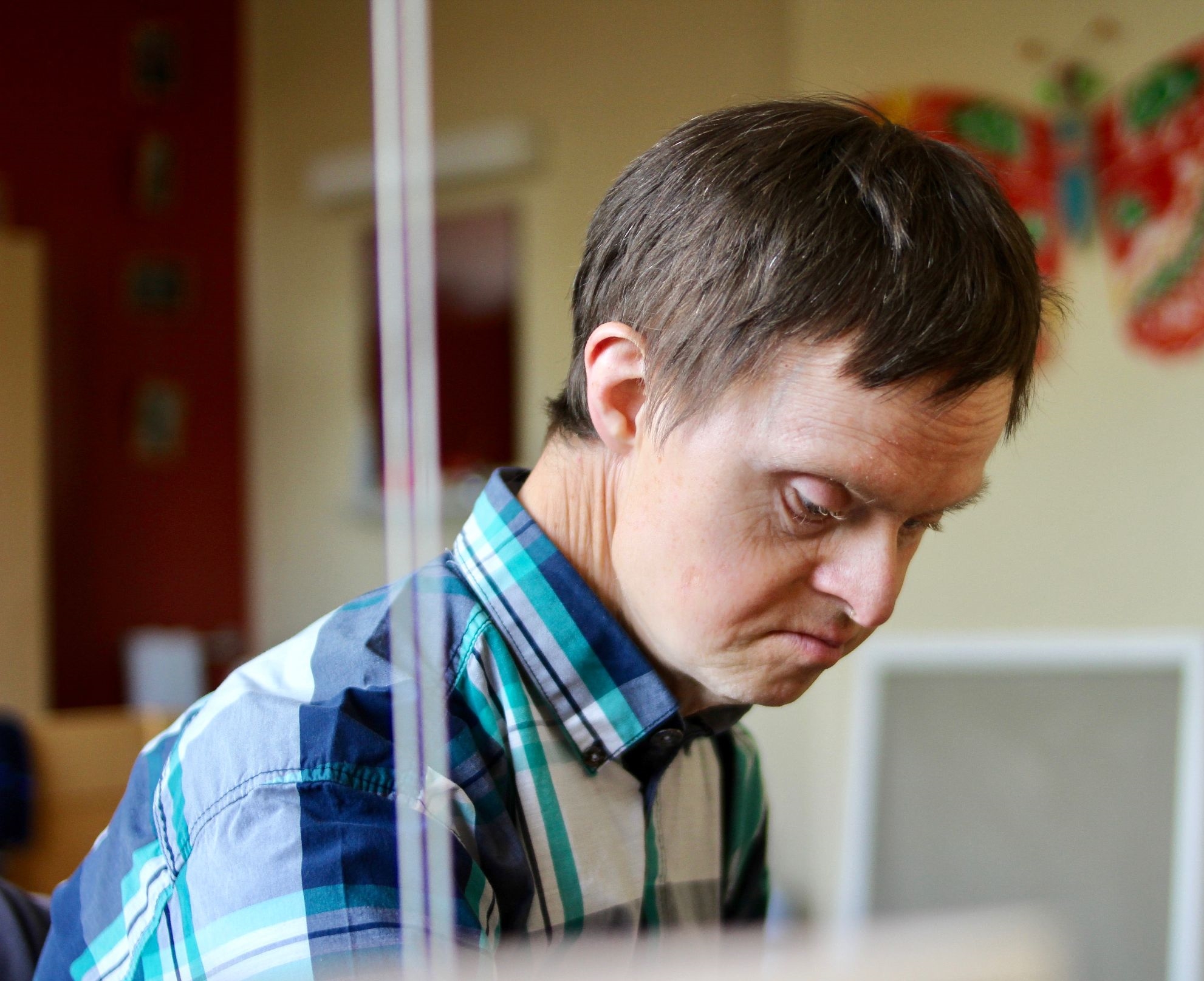 3
bijkomende zorgvragen: nood extra hulpmiddelendes questions de soins supplémentaires: besoin d'outils supplémentaires
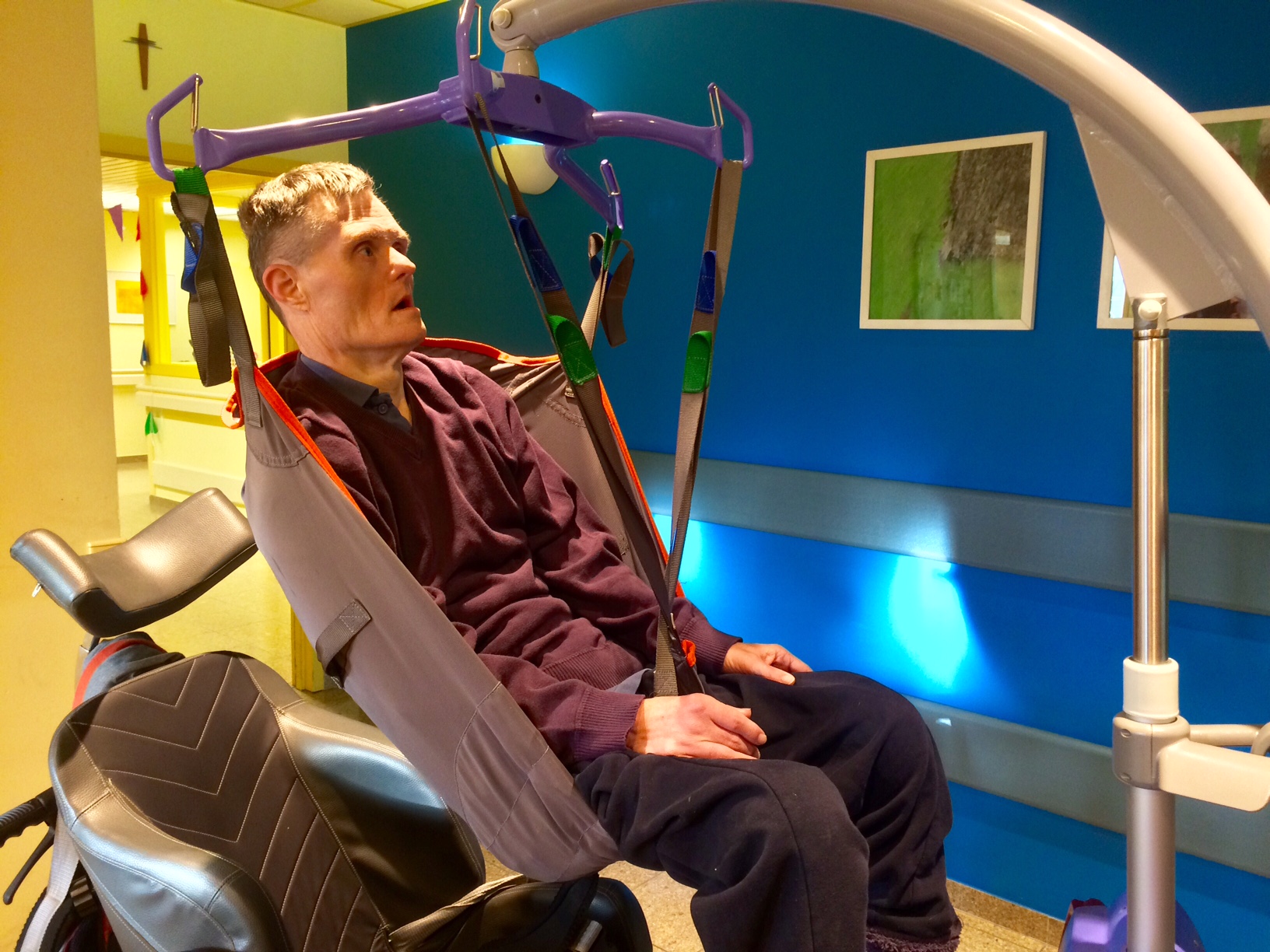 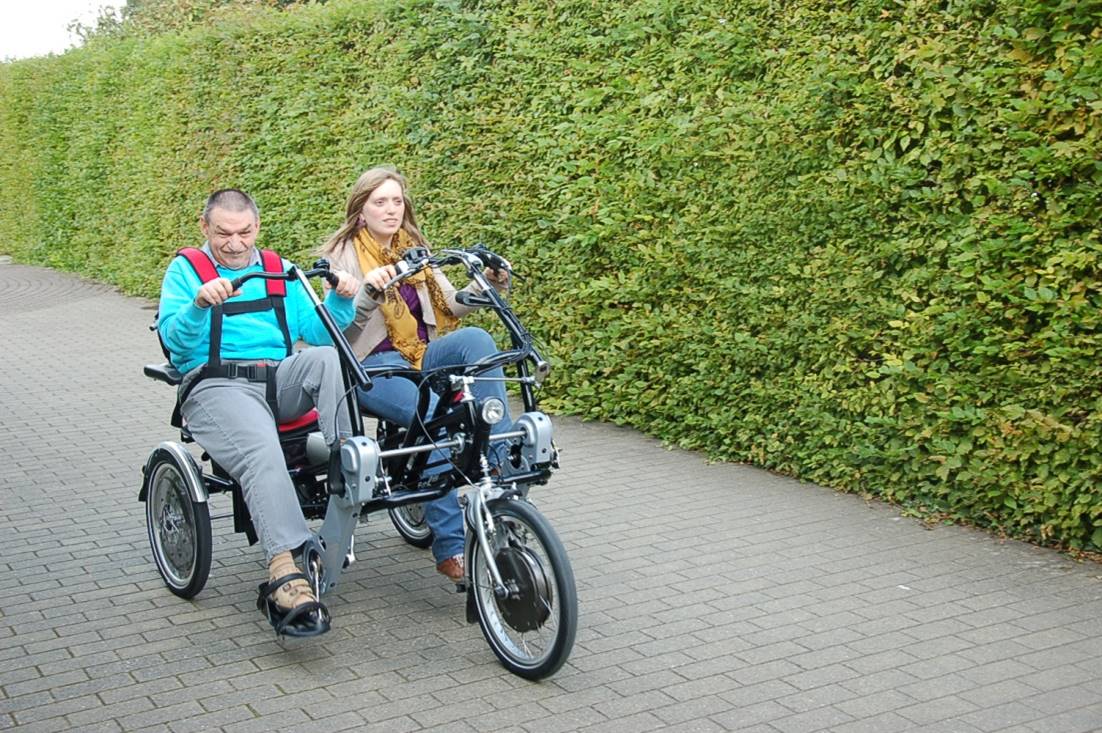 4
Gespecialiseerde zorg : perspectiefnota 2020 ?Soins spécialisés : la note de perspective 2020 ?
En combinaties van beide !!!
VAPH-organisaties
Ondersteuning:
  Ambulant/mobiel
  dagondersteuning
  verblijf
nRTH gespecialiseerde zorg
Reguliere, algemene maatschappelijke hulpverlening
ondersteuning  samen met anderen: rechtstreeks en niet-rechtstreeks
Familie, vrienden, buren, kennissen, vrijwilligers
Eigen gezin of dichte netwerk
Centrale 
persoon
5
Ondersteuning op maatSoutien sur mesure
kwaliteit van leven 
zo veel mogelijk gewoon, zo weinig mogelijk uitzonderlijk
samenwerking met directe netwerk, reguliere diensten en andere gespecialiseerde ondersteuners
qualité de vie
autant que possible normalement, aussi peu que possible exceptionnellement
coopération avec réseau direct, des services réguliers et d'autres partisans spécialisés
6
Ondersteuning op maatSoutien sur mesure
onderwijs (De Pinker)
individuele begeleiding
dagondersteuning
woonondersteuning
éducation (De Pinker)
soutien individuel
support de jour
soutien résidentiel
7
Individuele begeleidingSoutien individuel
ambulant
mobiel
ambulant
mobile
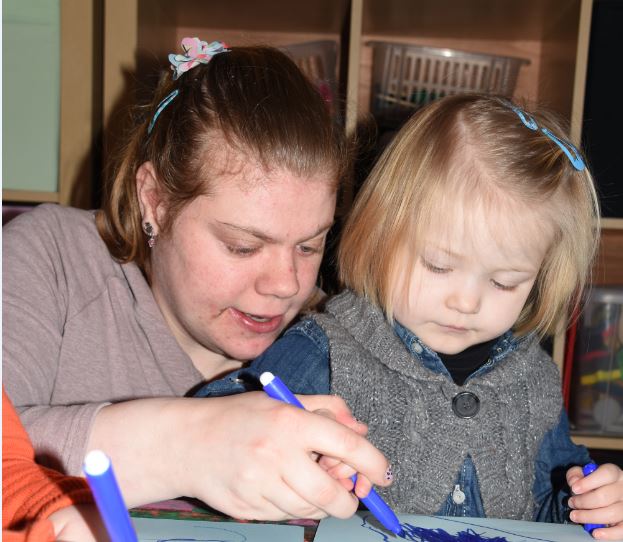 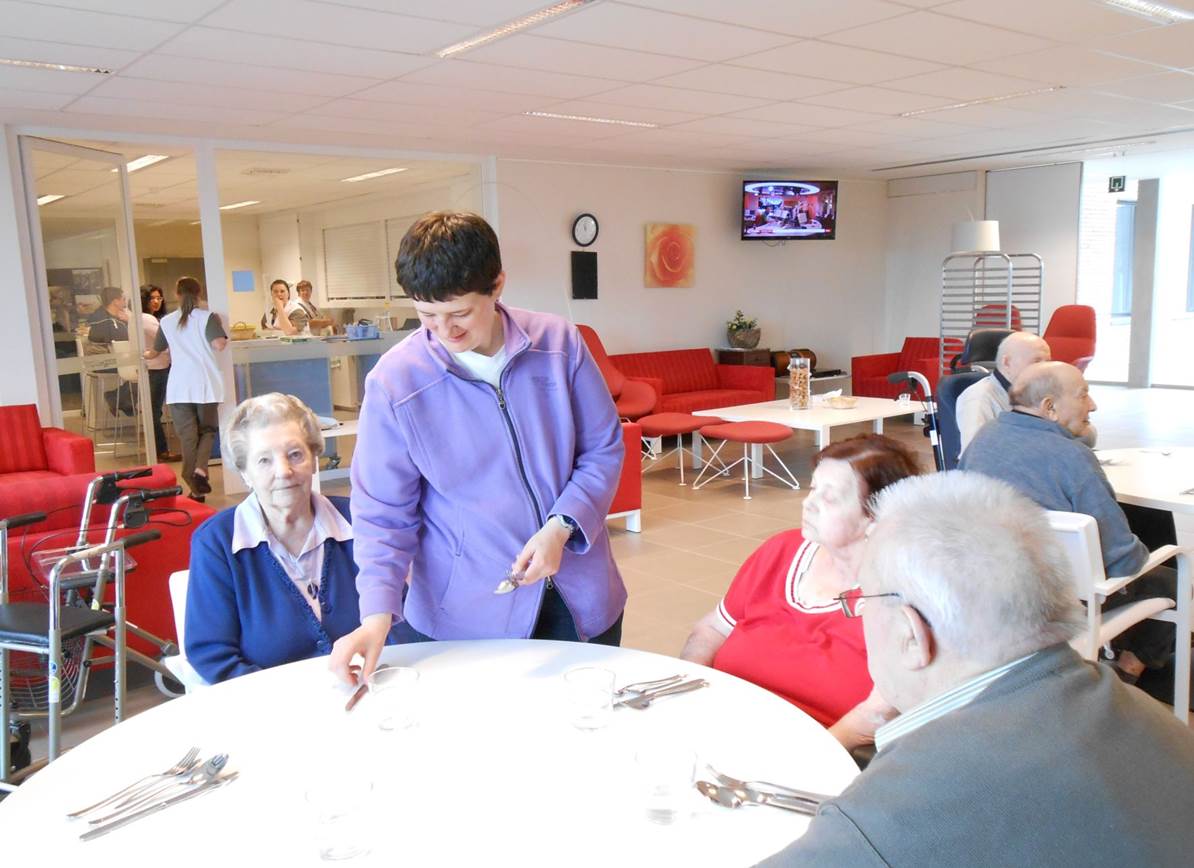 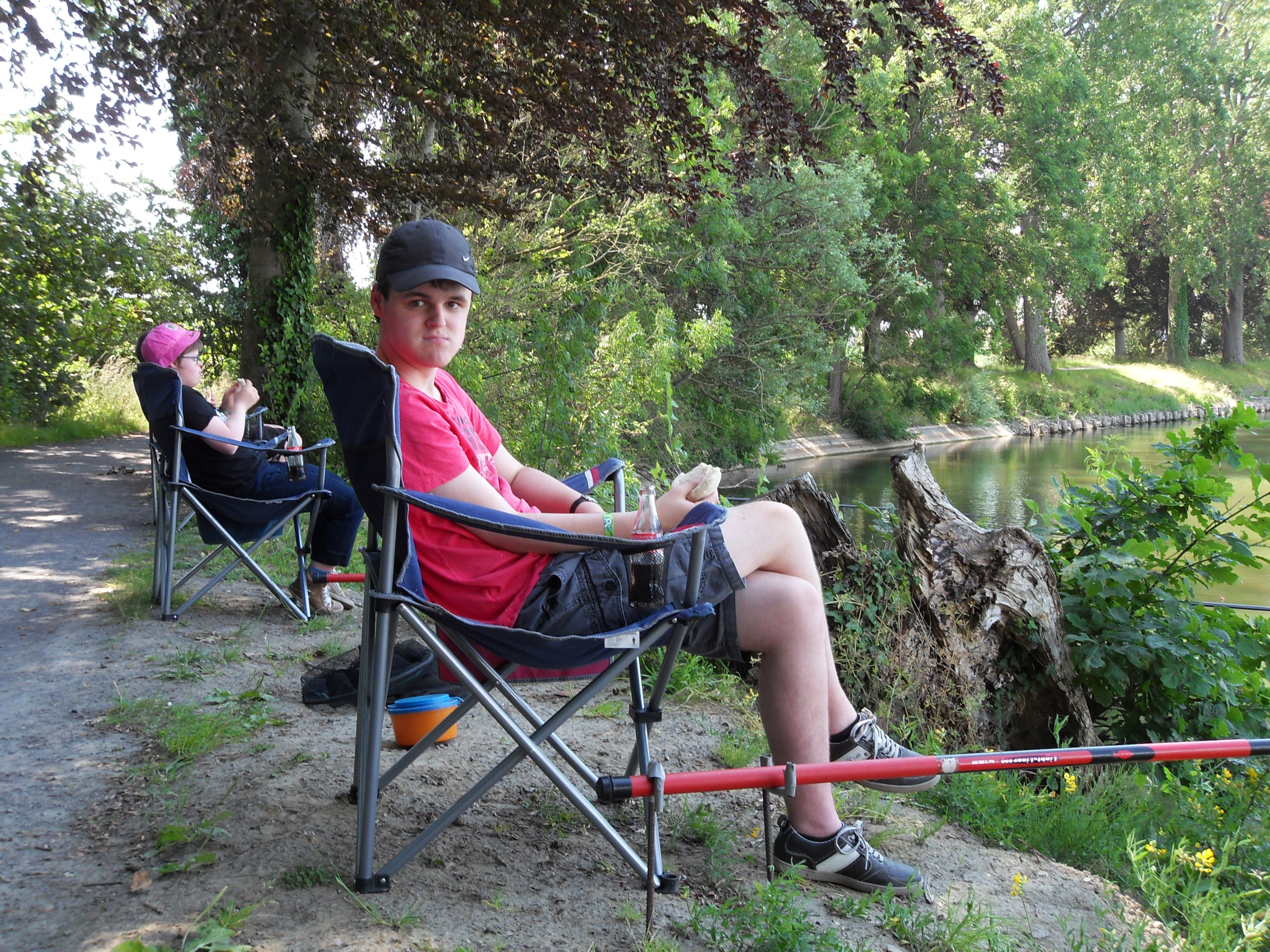 8
DagondersteuningSupport de jour
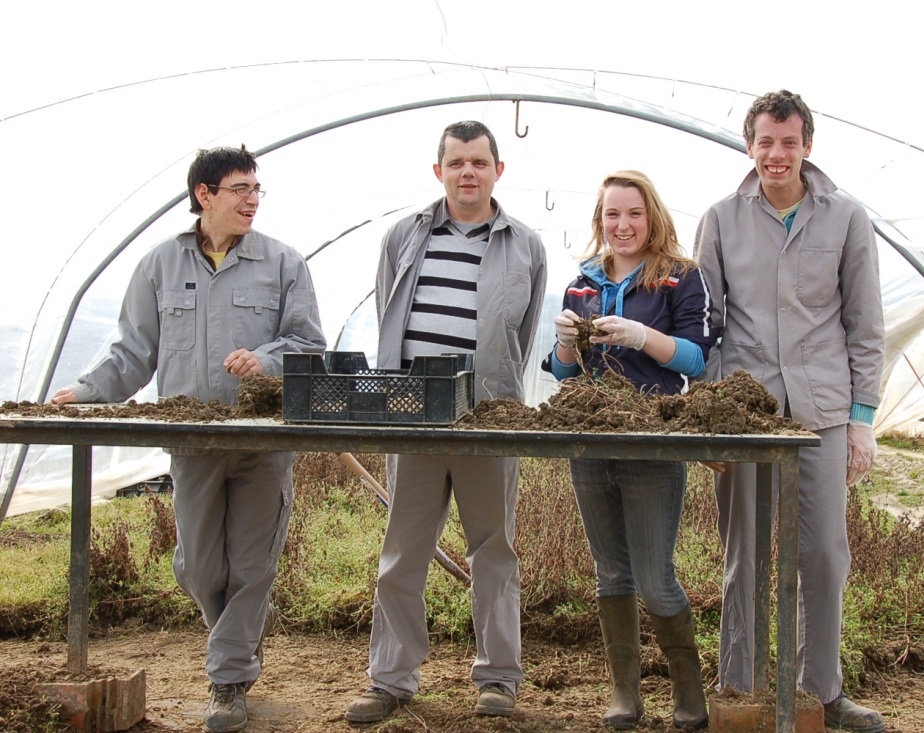 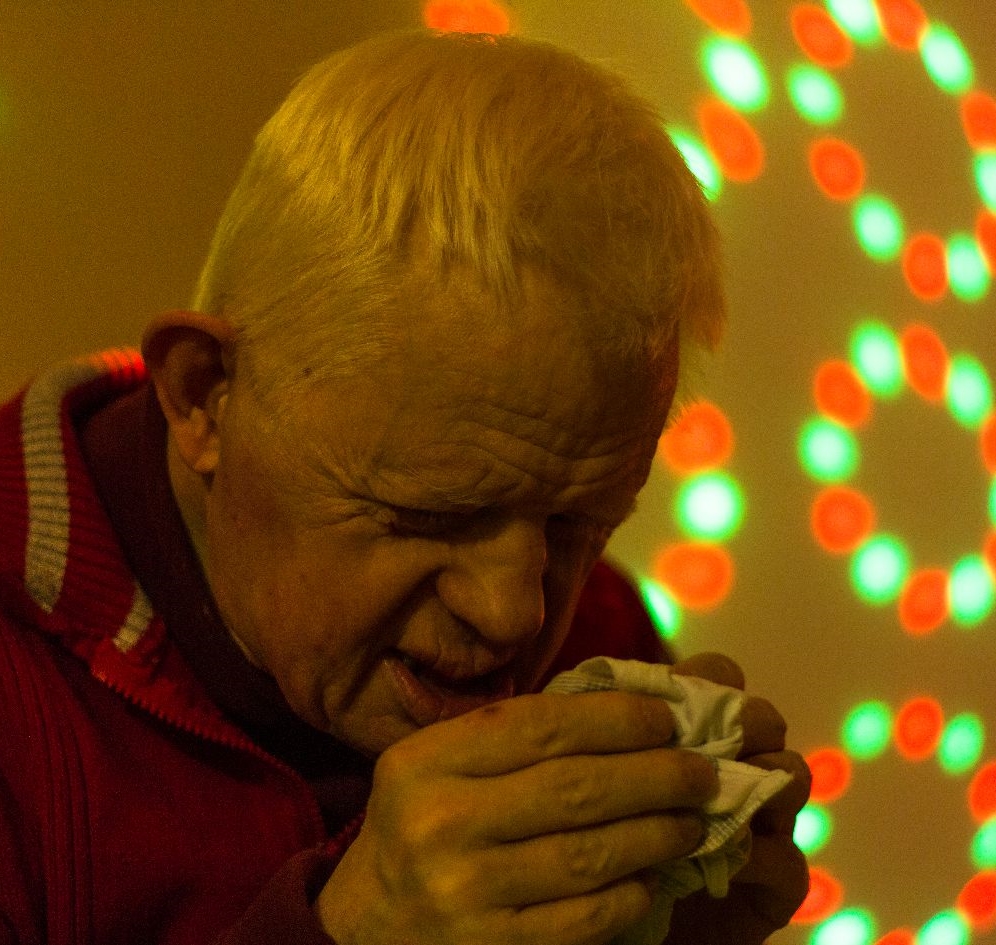 9
Begeleid werkenEmploi assisté
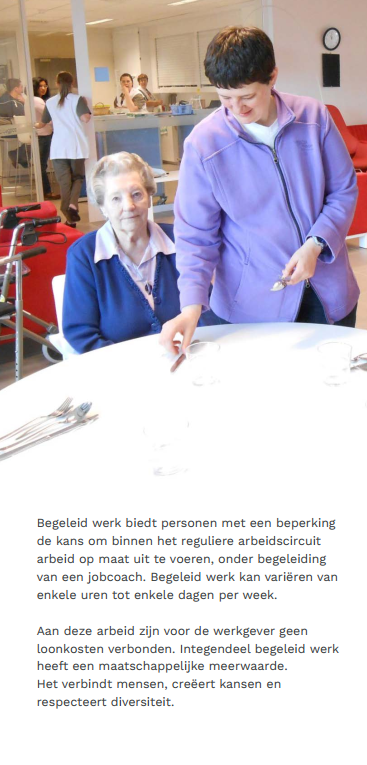 10
WoonondersteuningSoutien résidentiel
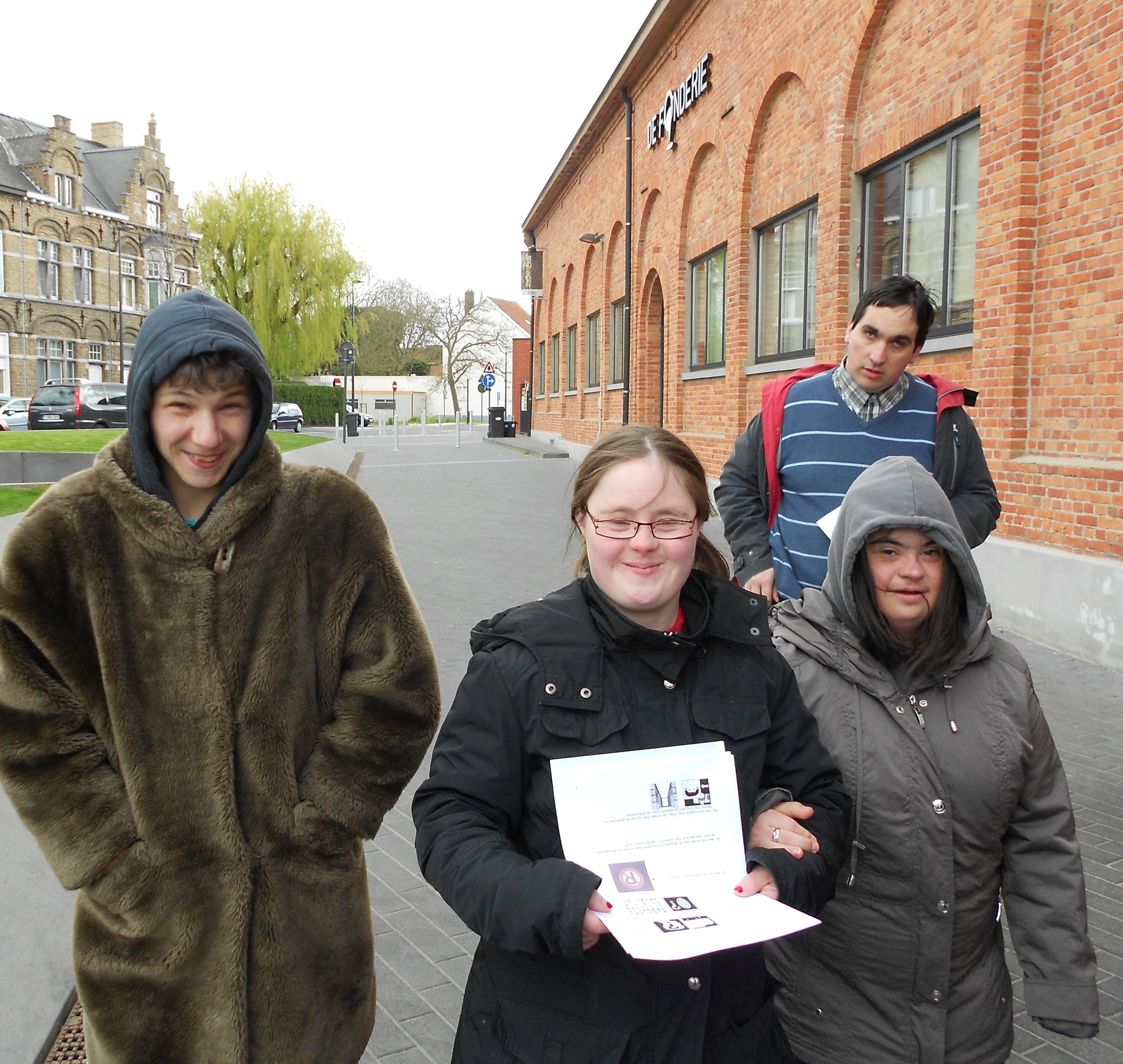 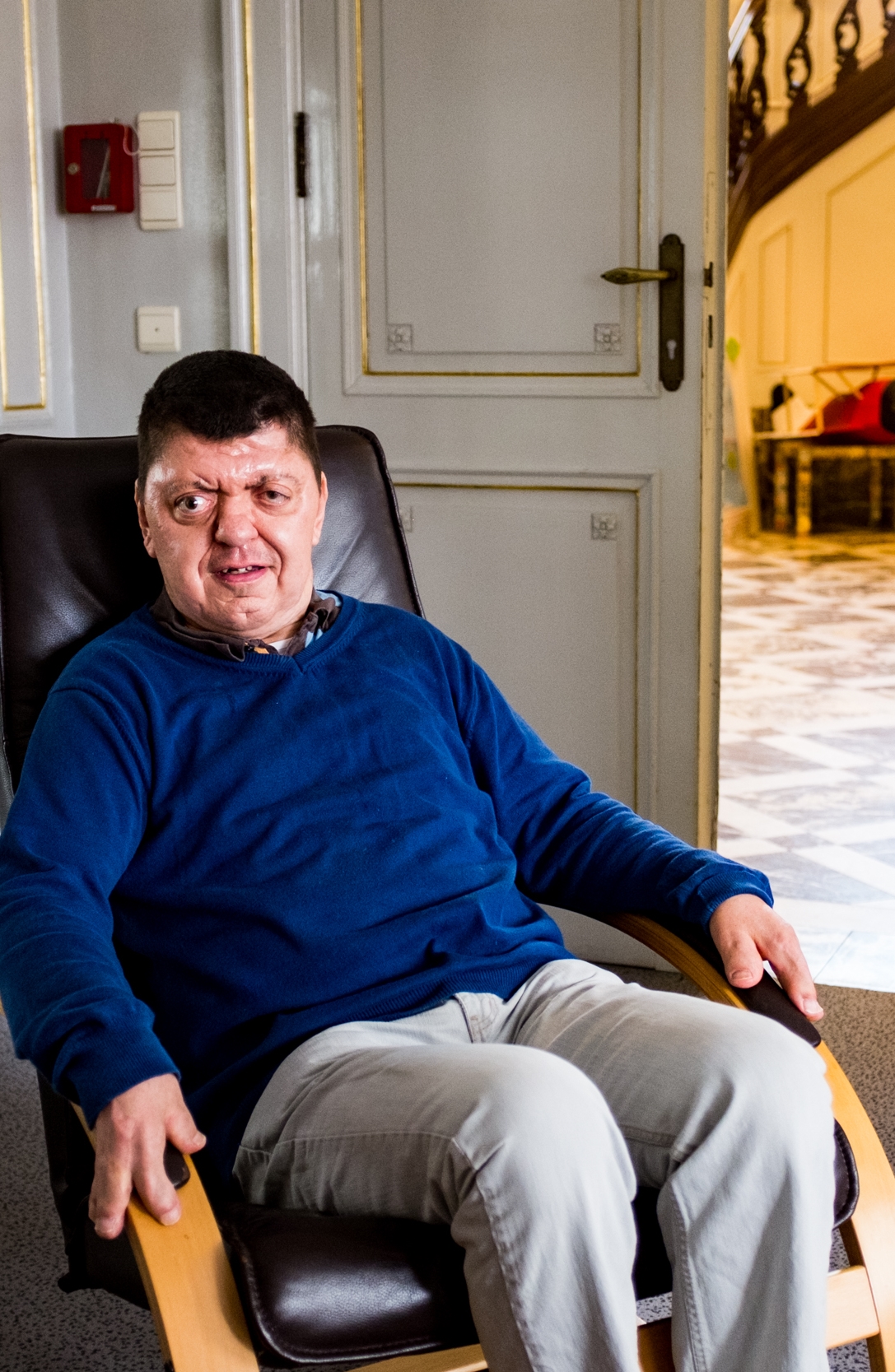 11
Mobiele begeleiding - MobiusSoutien mobile - Mobius
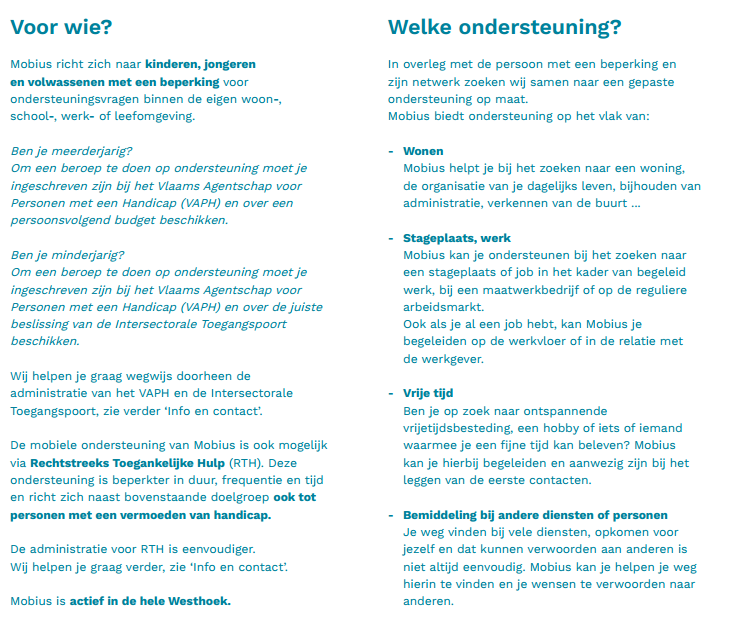 12
Waar? Où?
> 700 personen met een handicap
locaties De Lovie*
aan huis of waar nodig

> 700 personnes handicapées
l'un de nos localisations*
à la maison ou au besoin*Diksmuide, Ieper (Elverdinge, Dikkebus), Wervik, Lo-Reninge, Alveringem (Beveren aan de IJzer), Poperinge (Proven, résidence De Lovie)…
13
InclusieInclusion
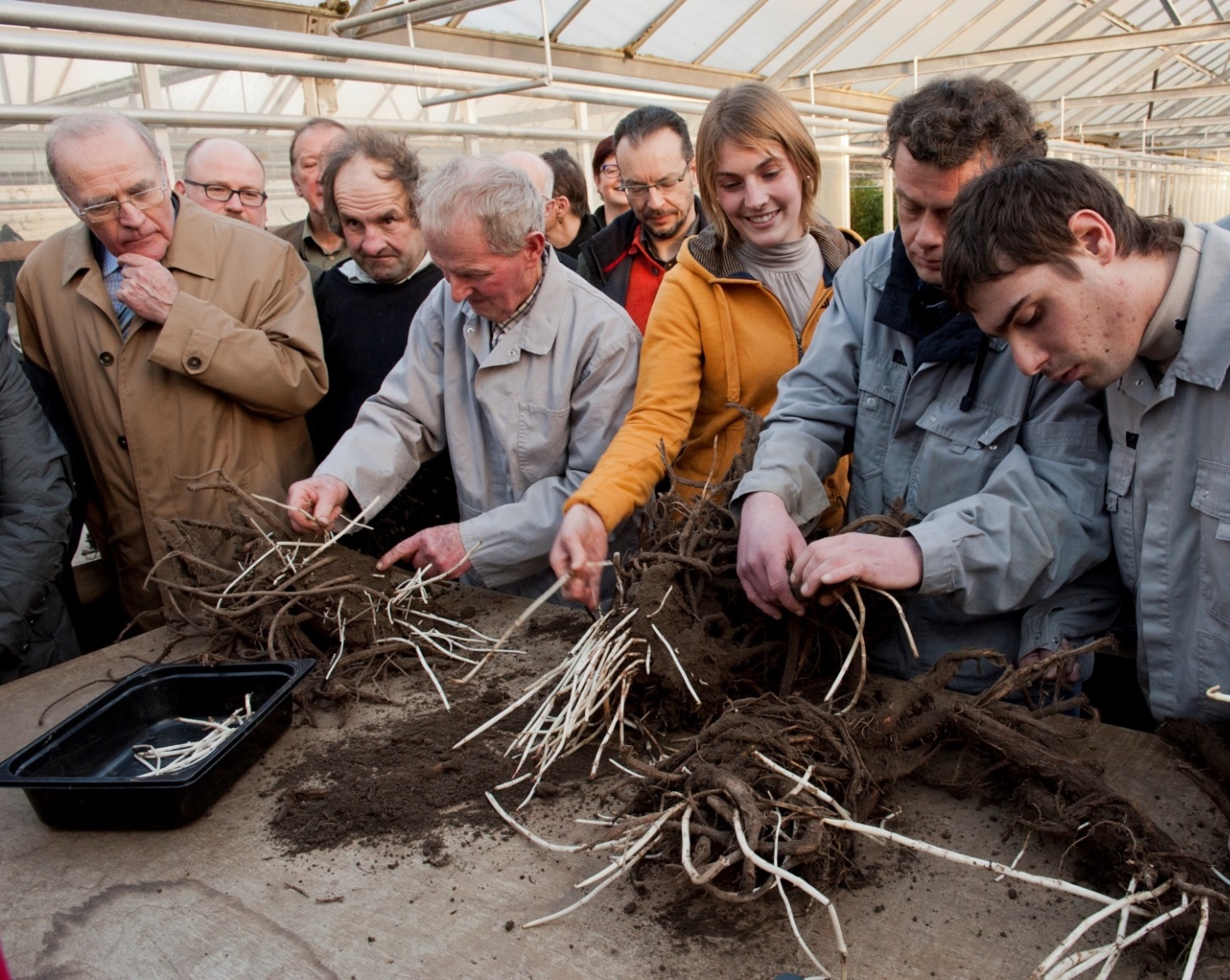 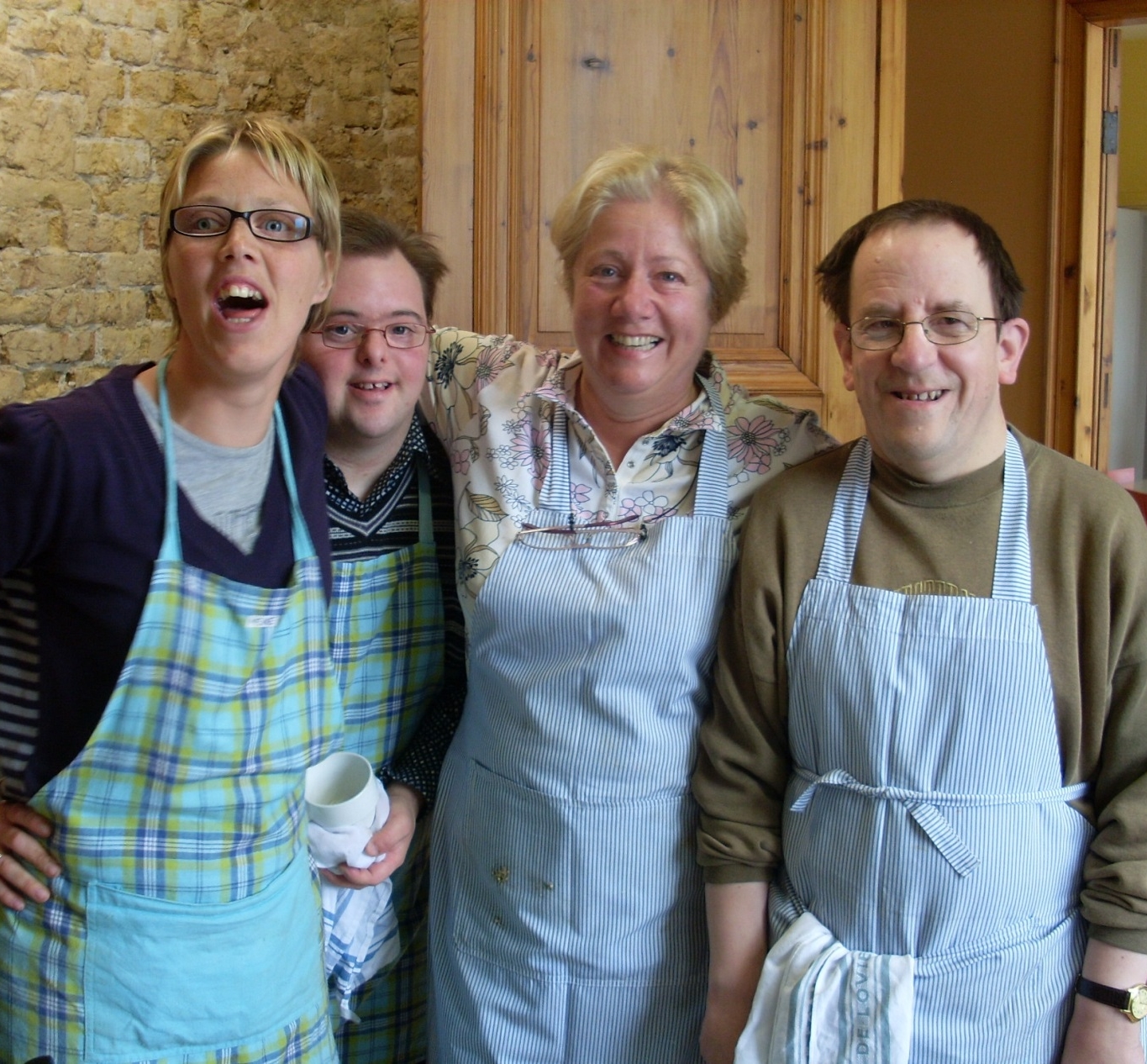 14
InclusieInclusion
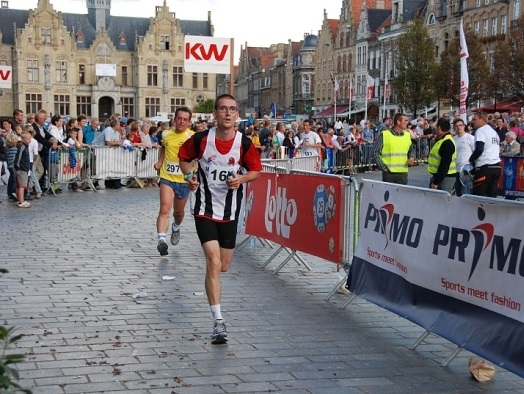 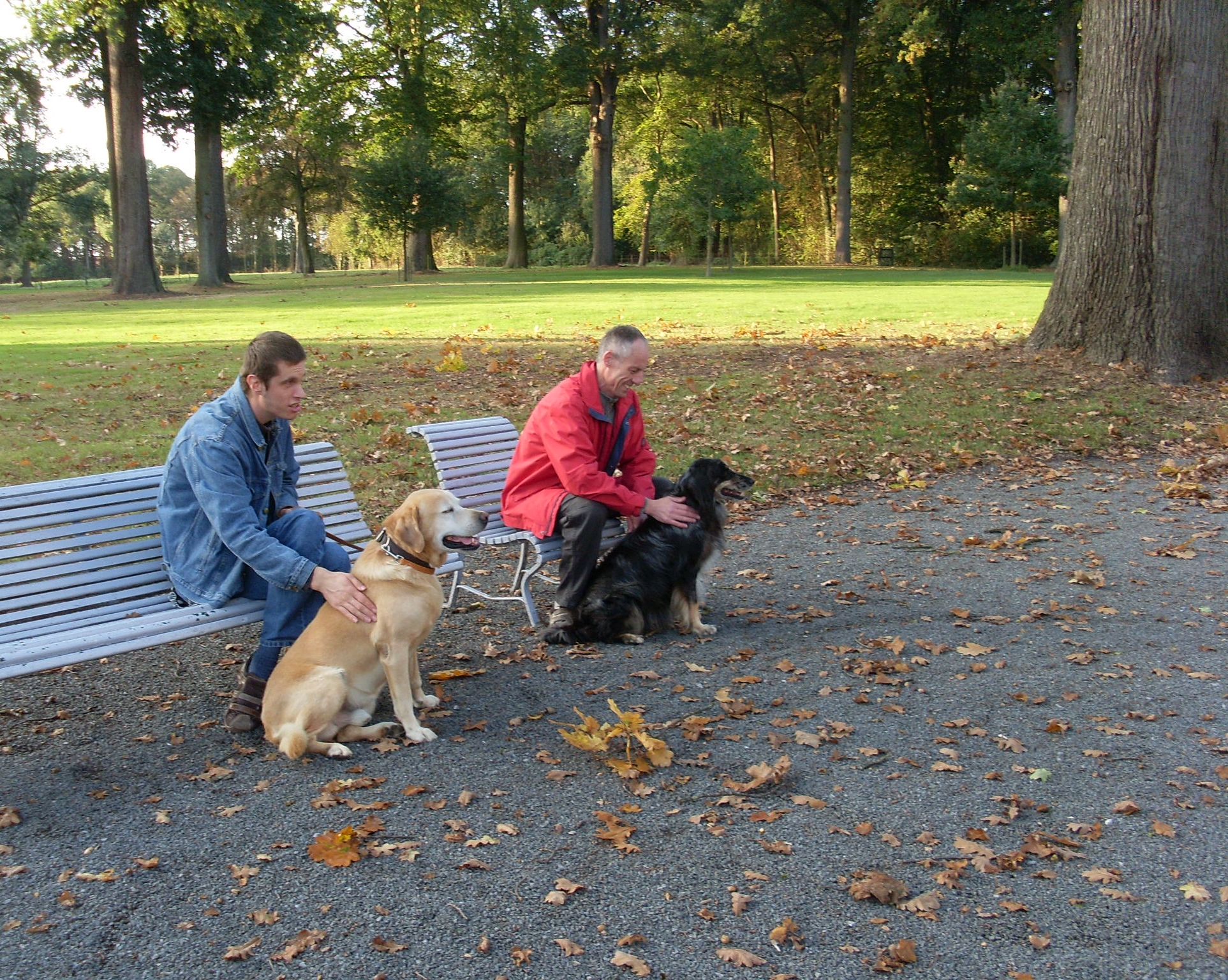 15
BuurtvervlechtingTressage de quartier
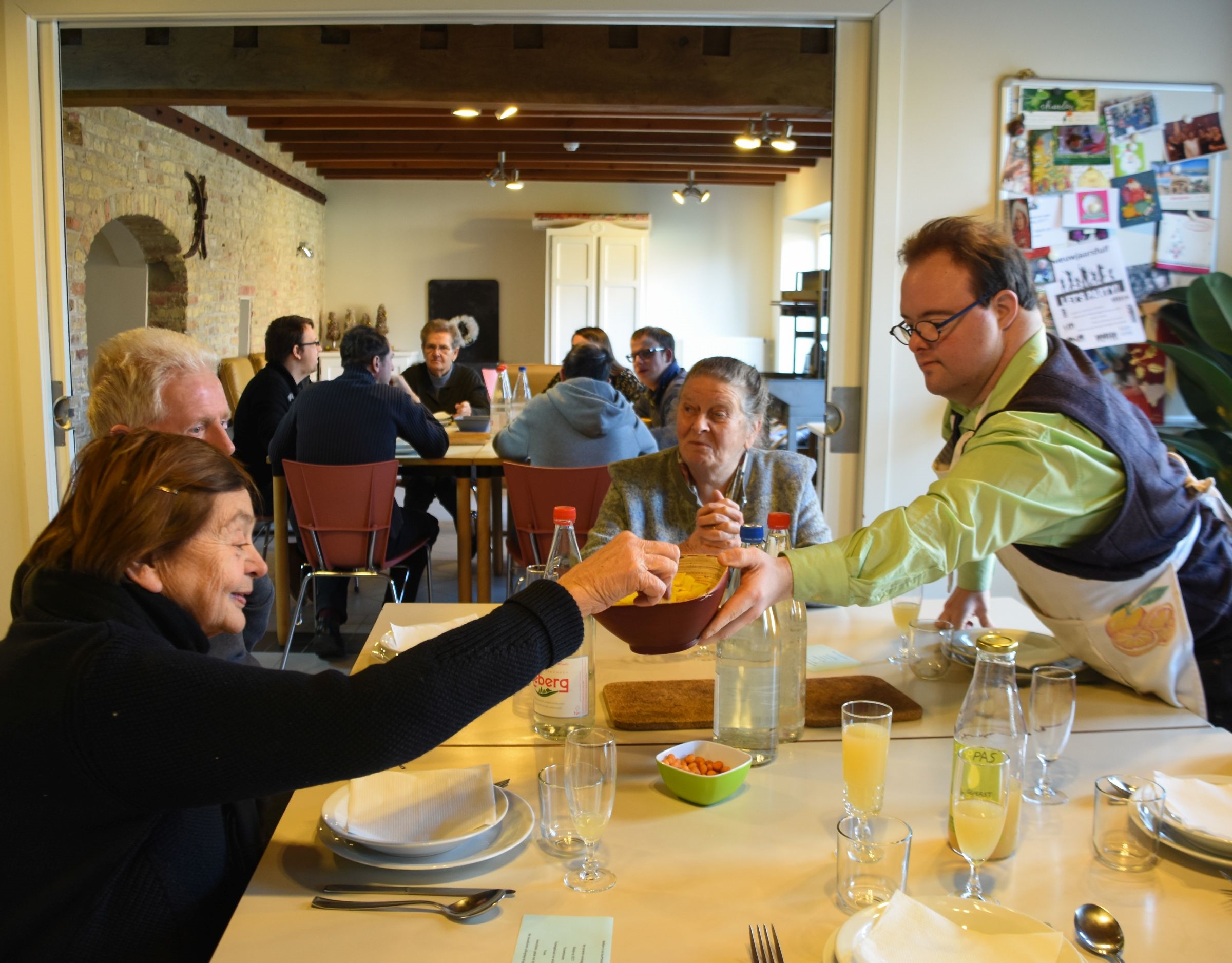 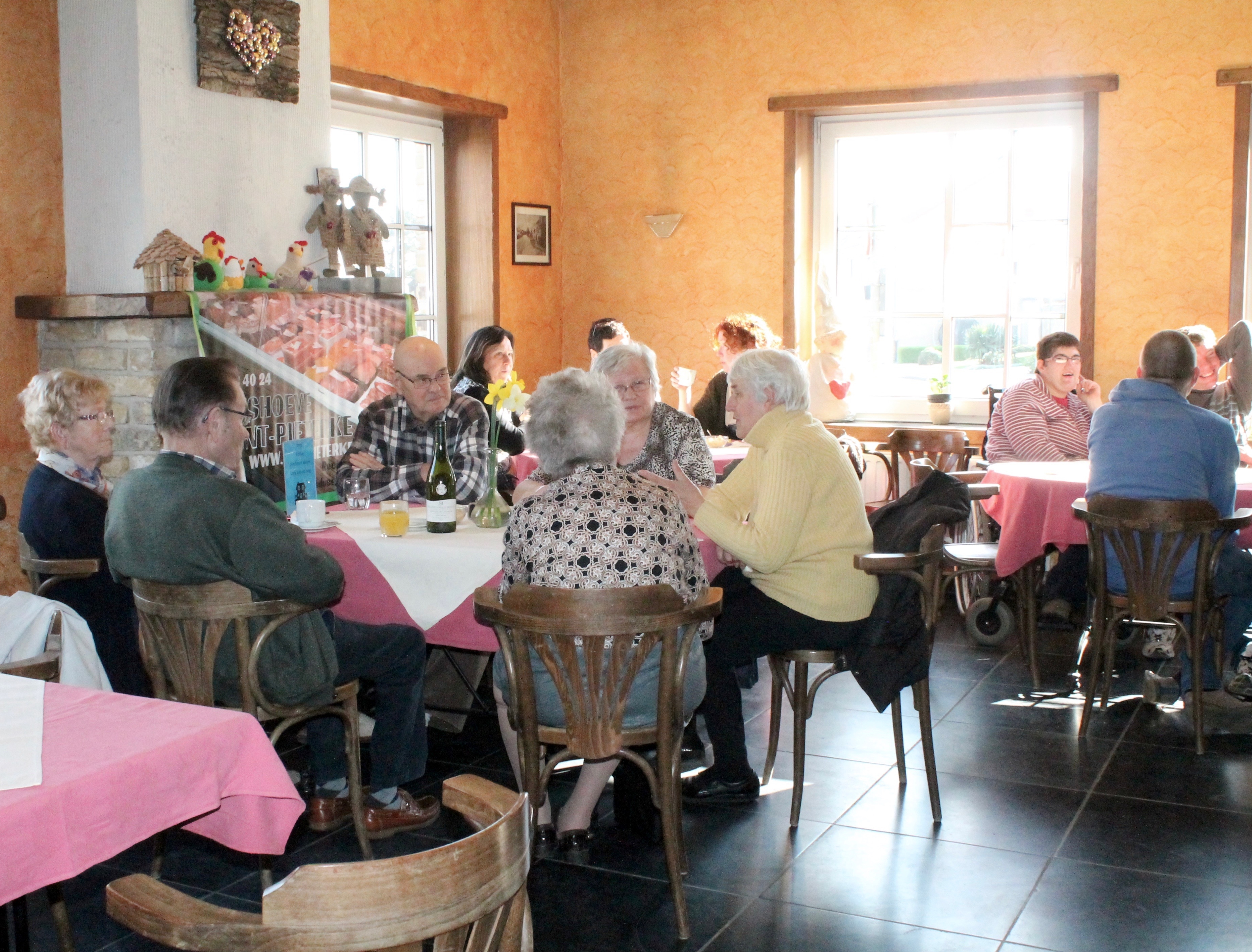 16
Werken in De LovieTravailler à De Lovie
662 medewerkers (460 VTE)314 Poperinge124 Ieper224 andere gemeenten
662 employés (460 ETP)314 Poperinge124 Ieper224 autres communes
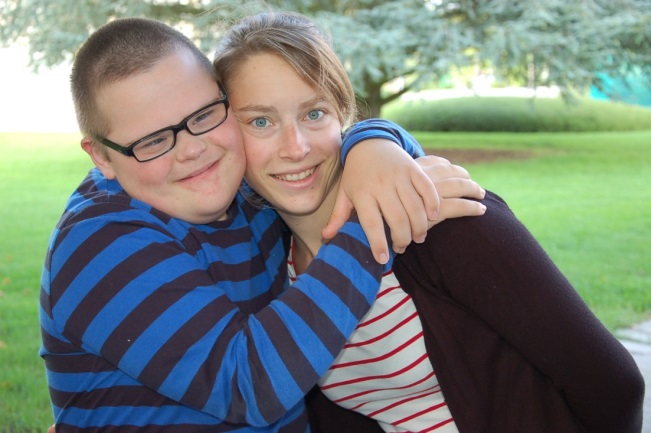 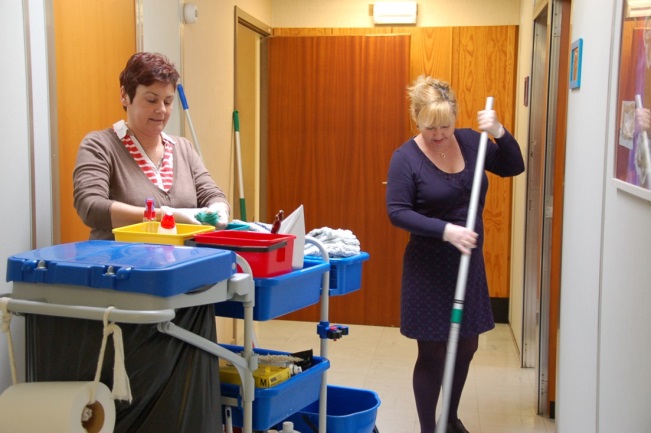 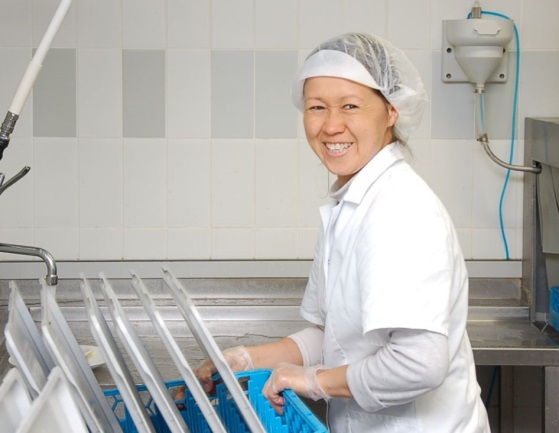 17
Meer De Lovie… Plus De Lovie…
Magasins
Visites et arrangements, événements
Produits agricoles délicieux
Il Sogno
Soutenir le projet
Les amis de De Lovie
Winkels
Bezoeken en arrangementen,evenementen
Heerlijke hoeveproducten
Il Sogno
Project steunen
Vrienden van De Lovie
18
www.delovie.be
19
De Lovie vzwKrombeekseweg 828970 Poperinge057 334965www.delovie.bewww.facebook.com/deloviepoperinge
20